Tomografia Computadorizada e Ressonância Magnética no AVE
Turma XLIV – Medicina FAMEMA
Luís Eduardo Santos
Mariana Cincerre Paulino
Priscila Castro
Raquel Souza de Oliveira
Vinícius Pilão
Ambulatório Neurovascular-  Prof. Dr.  Milton Marchioli- Famema
Tomografia Computadorizada
Obtida por cortes transversais/axiais ou coronais.
Raios-X         computador. Mesmos princípios do RX; cd tecido absorve uma quant. diferente de radiação – tecidos mais densos (fígado) ou mais pesado (cálcio nos ossos) x tecidos menos densos (pulmão)           traduzidos em escalas de cinza. 
Há uma conversão da voltagem em unidades digitais. Variação da escala de -1000 (obj. Não absorveu quase nenhum dos fotons do Rx; se comporta como ar /escuro) a + 1000 HU (obj. Absorveu quase tds os fotons; bem claro). 
Ar = -1000HU	gordura = -120 a -80 HU	água = 0 HU		músc. 50 a 55 HU.
Tomografia Computadorizada
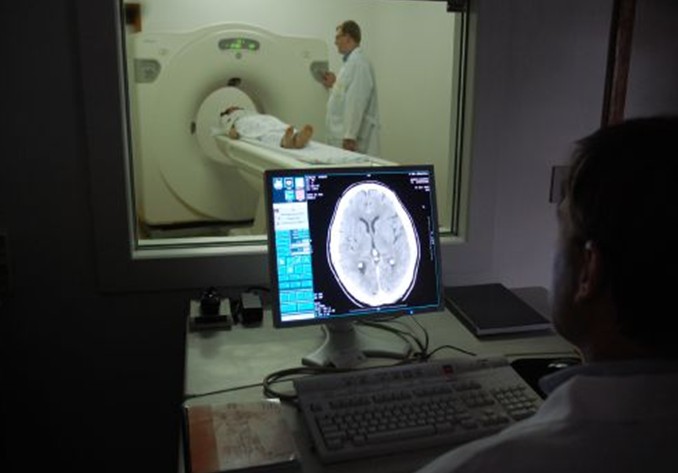 Tomografia
Janela – recurso do computador, que após obtenção das imagens, seleciona uma faixa de tons de cinza de interesse ao olho humano – 10 a 60 tons; imagem – 65536 tons.
Ex.  Visualização de córtex e medular do osso; diferenciação entre substância branca e cinzenta do encéfalo.                                                          Impossível usar um só ajuste de janela para avaliar ao mesmo tempo detalhes ósseos e de tecido adiposo.
Nomenclaturas: isoatenuante, hipoatenuante e hiperatenuante (referência no tecido que está sendo analisado).
Contraste = iodo.
Tomografia ComputadorizadaEscala de Cinza
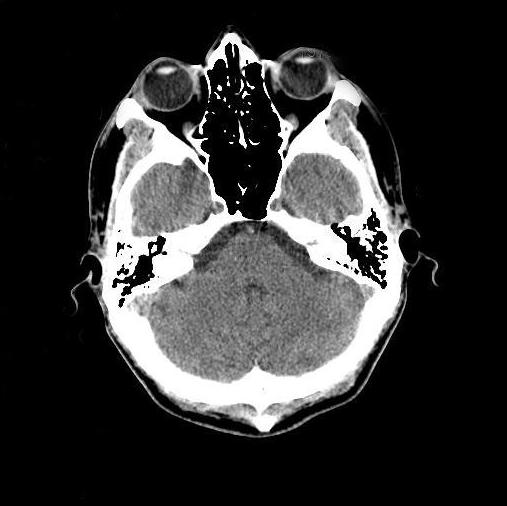 TC de crânio com janela para partes moles
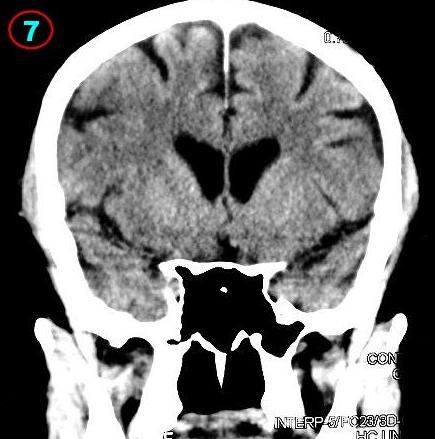 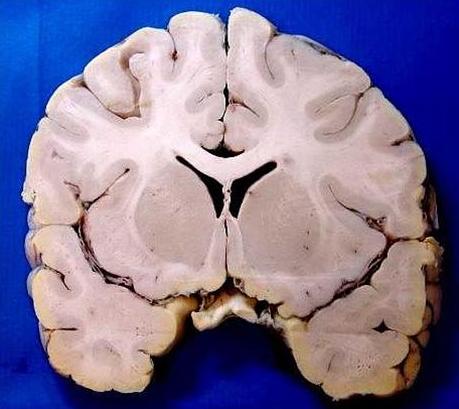 TC – janela para partes moles
TC de crânio com janela óssea
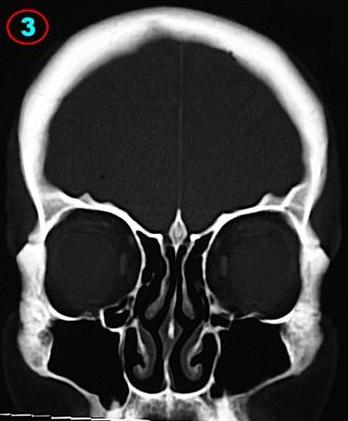 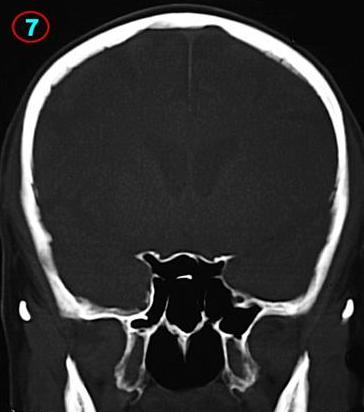 TC de crânio com janela óssea
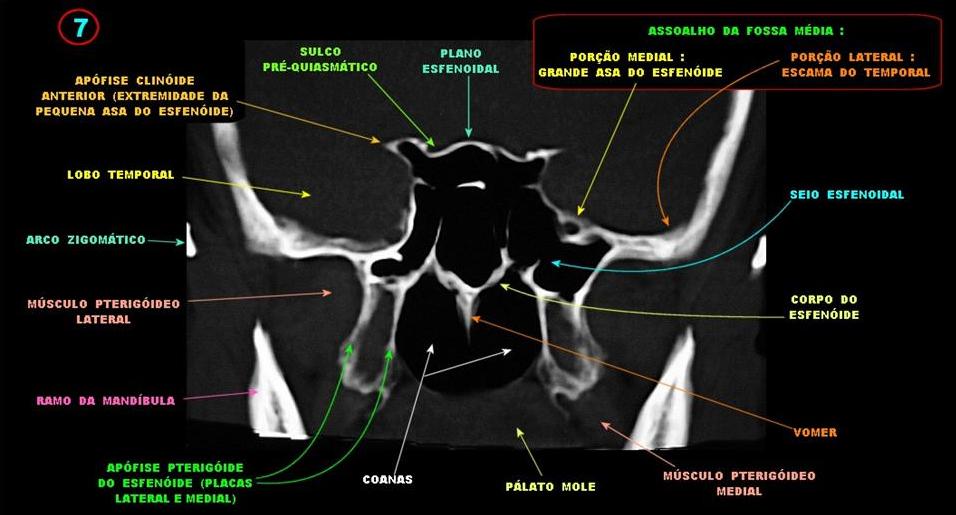 Ressonância Magnética
Determina as propriedades de uma substância  através da relação energia absorvida e frequência. 
	Usa-se transições entre níveis de energias rotacionais do núcleos da amostra sob a influência de um campo magnético e irradiação de ondas de rádio de alta frequência.
Ressonância Magnética
T1, T2 e FLAIR

Sequência de pulso = ondas de rádio de alta frequência X alterações de momento de spins. Essas sequências são variadas e dependem do fabricante.
Sequência de pulso Spin Eco – usada em quase todos os exames. Pulso de excitação 90º seguido de 1 ou + pulsos de restituição de 180º para gerar um eco.
Imagens em T1 excelente detalhamento anatômico.
Imagens em T2 reprodução fiel das condições patológicas, graças ao conteúdo hídrico das mesmas, as quais se apresentam com sinais hiperintensos.
Ressonância Magnética
FLAIR – uma das sequências mais sensíveis e úteis no dia-a-dia.                                      O sinal do líquido cefalorraquidiano (LCR)   é anulado nas imagens ponderadas em T2; desta forma, as lesões parenquimatosas hiperintensas são vistas com mais clareza, pois elas não se confundem com as imagens hiperintensas do líquor observadas em T2.
Ressonância Magnética
Contraste - Maneira de realçar as lesões, e não os tecidos normais, que facilite sua localização, características e diagnóstico diferencial. 
Contraste mais usado é gadolíneo. 
Com o contraste: líquidos/água presentes em tumores, processo inflamatório, etc. aparecem hiperintensos em T1. Não é usado em imagens ponderadas de T2.
Ressonância Magnética em T1
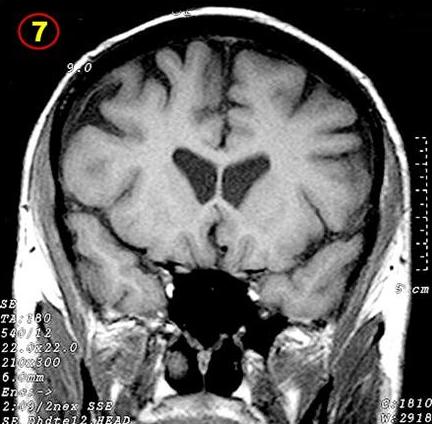 Estruturas anatômicas
Ressonância Magnética em T1
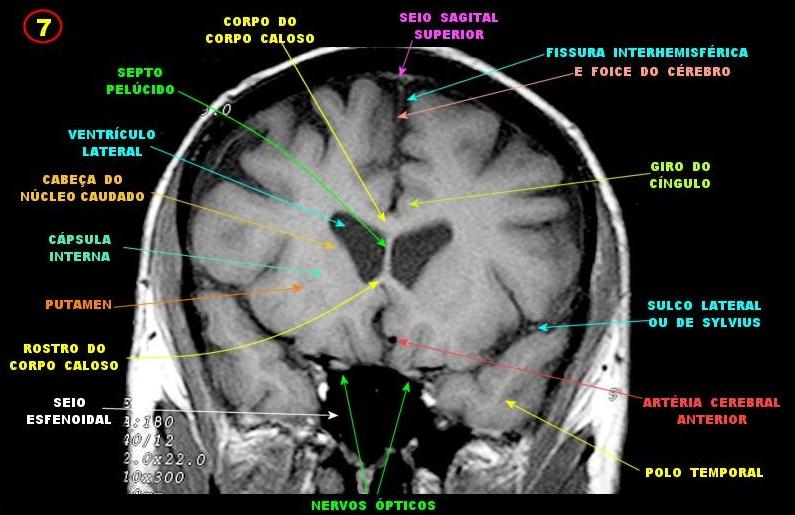 Ressonância Magnética em T2
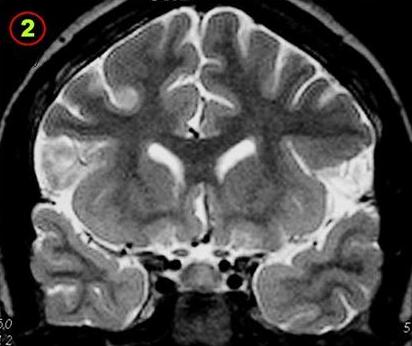 Lesões em situações patológicas
Ressonância Magnética em T2
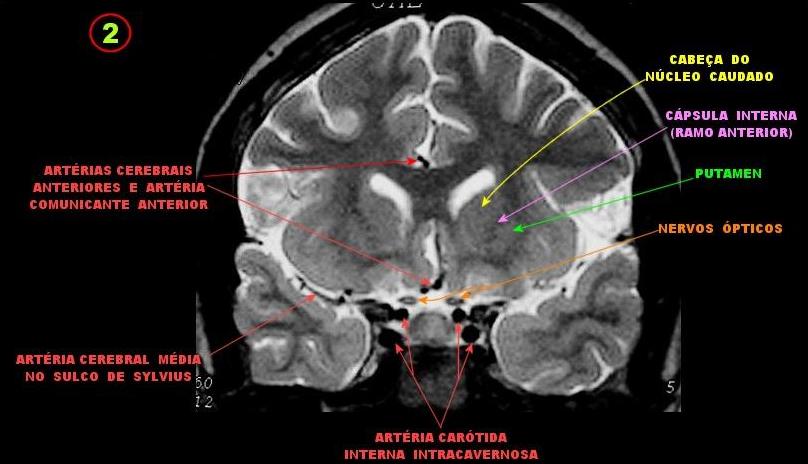 Ressonância Magnética - FLAIR
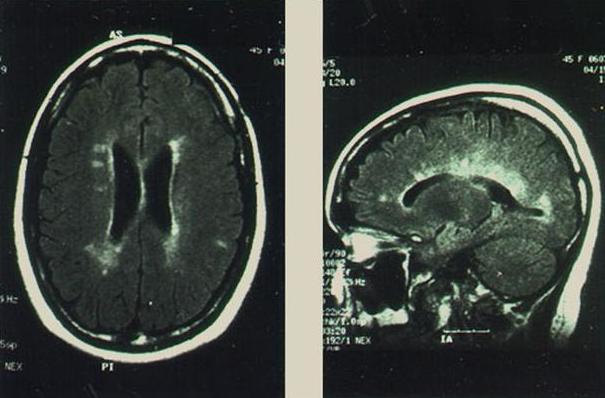 O sinal do líquor é anulado, assim as lesões parenquimatosas hiperintensas são vistas com mais clareza, pois elas não se confundem com as imagens hiperintensas do líquor observadas.
RM em T2 x RM FLAIR
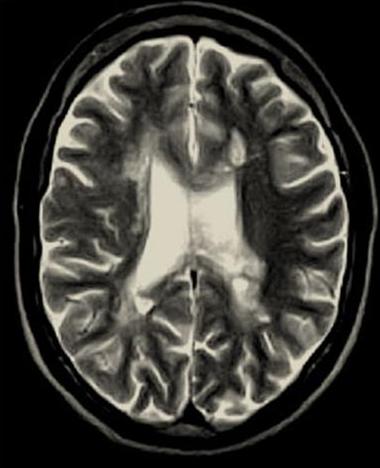 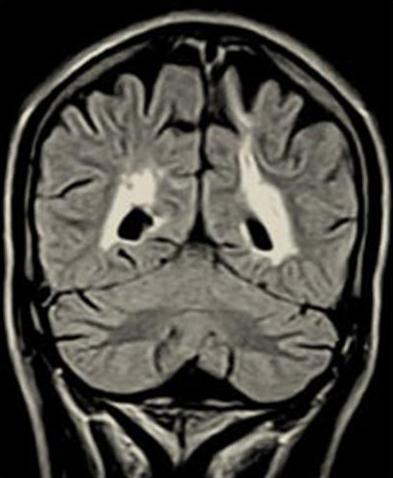 Observar líquor e sua anulação
Semiologia em neurorradiologia  efeito expansivo x efeito retrátil
Caixa craniana com espaço limitado – único espaço disponível = ocupado pelos líquidos (sulcos, cisternas e ventrículos).
	Obliteração desses espaços: tumores, abscessos, hematomas       efeito expansivo ou de massa.
	Perda de volume encefálico: cicatrização/gliose – espaços líquidos se dilatam junto com a lesão 
         efeito retrátil.
Semiologia em neurorradiologia
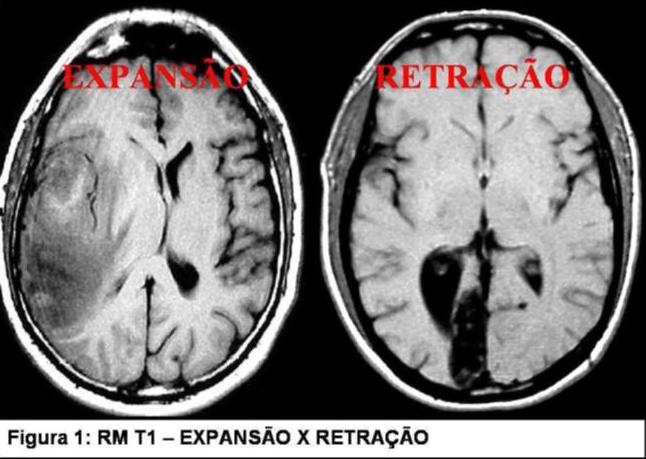 Semiologia em neurorradiologia
Se lesão continuar crescendo          herniação do SNC com o compartimento vizinho:
Forame magno: hérnia de amígdalas (e)
Subdivisão das meninges: hérnia subfalcina/desvio de linha média (a)
Tentório: hérnia de uncus (b)
	Importância de identificação: aumento da PIC, aumenta herniação, déficit da irrigação cerebral e morte.
Semiologia em neurorradiologia
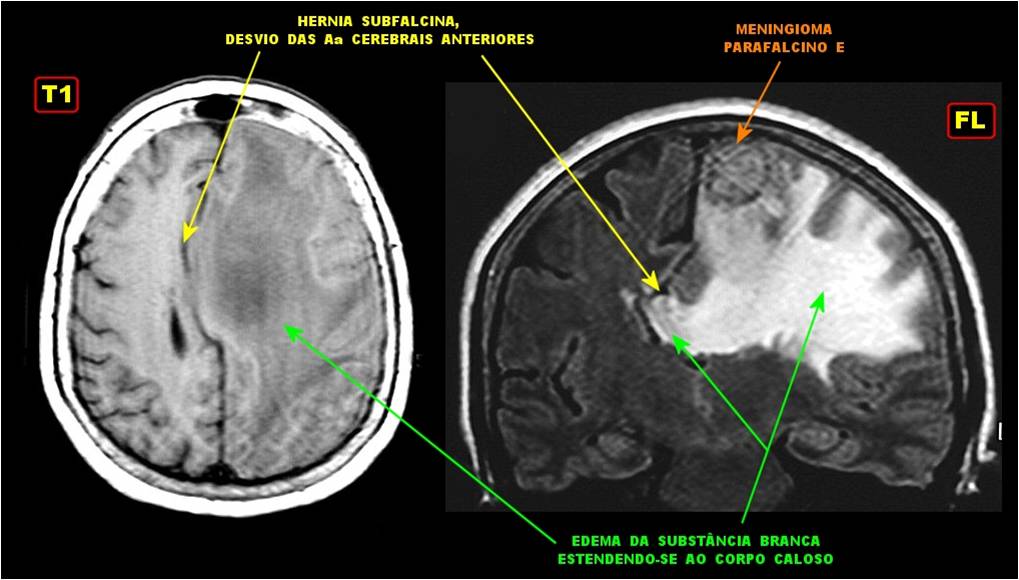 Semiologia em neurorradiologia
Diversos mecanismos podem levar a quebra da barreira hematoencefálica, permitindo passagem de líquido para extravascular.
Quebra da barreira HE              edema vasogênico e impregnação pelos meios de contraste.
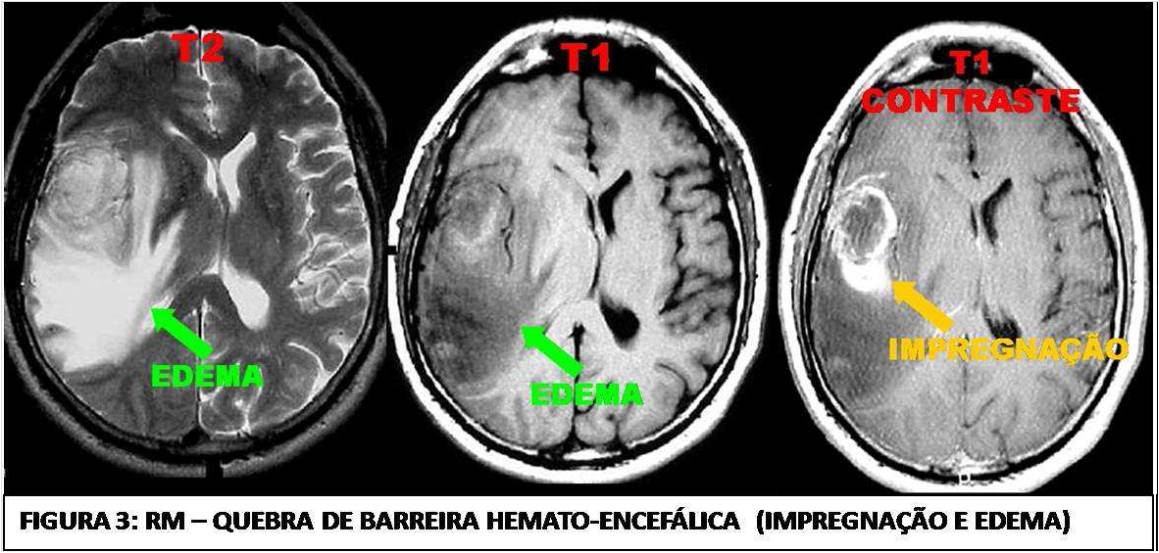 Indicações da CT
De maneira geral, a TC tem sido utilizada porque apresenta como vantagens:
menor tempo de execução de exames;
maior disponibilidade nos diversos centros diagnósticos;
menor custo quando comparado à RM;
possibilidade de reconstruções multiplanares e tridimensionais;
facilidade no estudo de lesões de forma dinâmica, com o uso do meio de contraste iodado endovenoso.
Indicações da RM
A RM tem sido cada vez mais solicitada em virtude de:
não utilizar radiação ionizante;
oferecer inúmeros planos de corte;
ter a habilidade de caracterizar tipos específicos de tecido baseados na intensidade de sinal, diferenciado diversas patologias;
oferecer melhor contraste entre os tecidos e detalhes anatômicos;
ampliar as possibilidades de detecção de alterações patológicas súbitas;
possibilitar o estudo de lesões de forma dinâmica, com o uso de contraste paramagnético que praticamente não provoca reações adversas;
garantir boa resolução espacial nos estudos vasculares sem e com contraste endovenoso;
apresentar boa sensibilidade na diferenciação dos componentes de partes moles;
permitir avaliação funcional de determinadas patologias.
Desvantagens da CT e RM
Como desvantagens, a TC utiliza radiação ionizante, não estando formalmente indicada em pacientes com história alérgica ao meio do contraste iodado, em pacientes extremamente obesos e gestantes.
A RM apresenta um tempo longo de execução dos exames e está contraindicada em pacientes com marca-passo cardíaco, implantes cocleares, determinados clipes ou molas aneurismáticas, fragmentos metálicos intraorbitários e algumas próteses penianas.
Indicações específicas
O que tem se observado corretamente é que em muitos casos a TC precede o exame de RM, pela vantagens citadas, sendo a RM melhor interpretada como método complementar à TC, em casos mais específicos, quando o diagnóstico diferencial não pode ser esclarecido apenas pela TC.
Por outro lado, em determinadas situações o diagnóstico poderia ser abreviado diante de um único exame de RM, sem a necessidade de TC prévia (lesões cérebro-espinhais e osteomusculares).
AVE: TC – verificar presença de hemorragia; RM – evidencia a lesão e sua extensão precocemente, sendo útil na caracterização de AIT ou AVE de tronco cerebral.
Imagem no AVE
A TC tem sido o exame de imagem recomendado, devendo ser realizada o mais rapidamente possível.
Deve ser repetida em 24-48h nos casos em que não sejam evidenciadas alterações no exame inicial ou de evolução insatisfatória.
A RM com espectroscopia, ou ponderada para perfusão ou difusão pode ser realizada; apresenta positividade maior que da TC nas primeiras 24 horas para AVC isquêmico (AVCI), especialmente no território vértebro-basilar.
Para início da investigação etiológica, recomenda-se a realização do ultrassom doppler de carótidas e vertebrais, avaliação cardíaca com eletrocardiograma, radiografia de tórax e ecocardiograma com doppler transtorácico ou transesofágico, devendo ser realizado antes da alta hospitalar.
A angiografia cerebral deve ser realizada nos casos de hemorragia subaracnoidea ou AVCH de etiologia desconhecida.
Tomografia Computadorizada no AVEisquemico
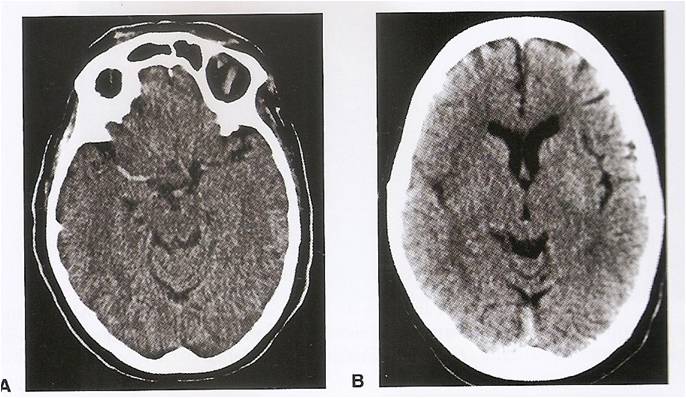 AVE em território

Cerebral Posterior

Cerebral Media

Cerebral Anterior
Cerebral Anterior
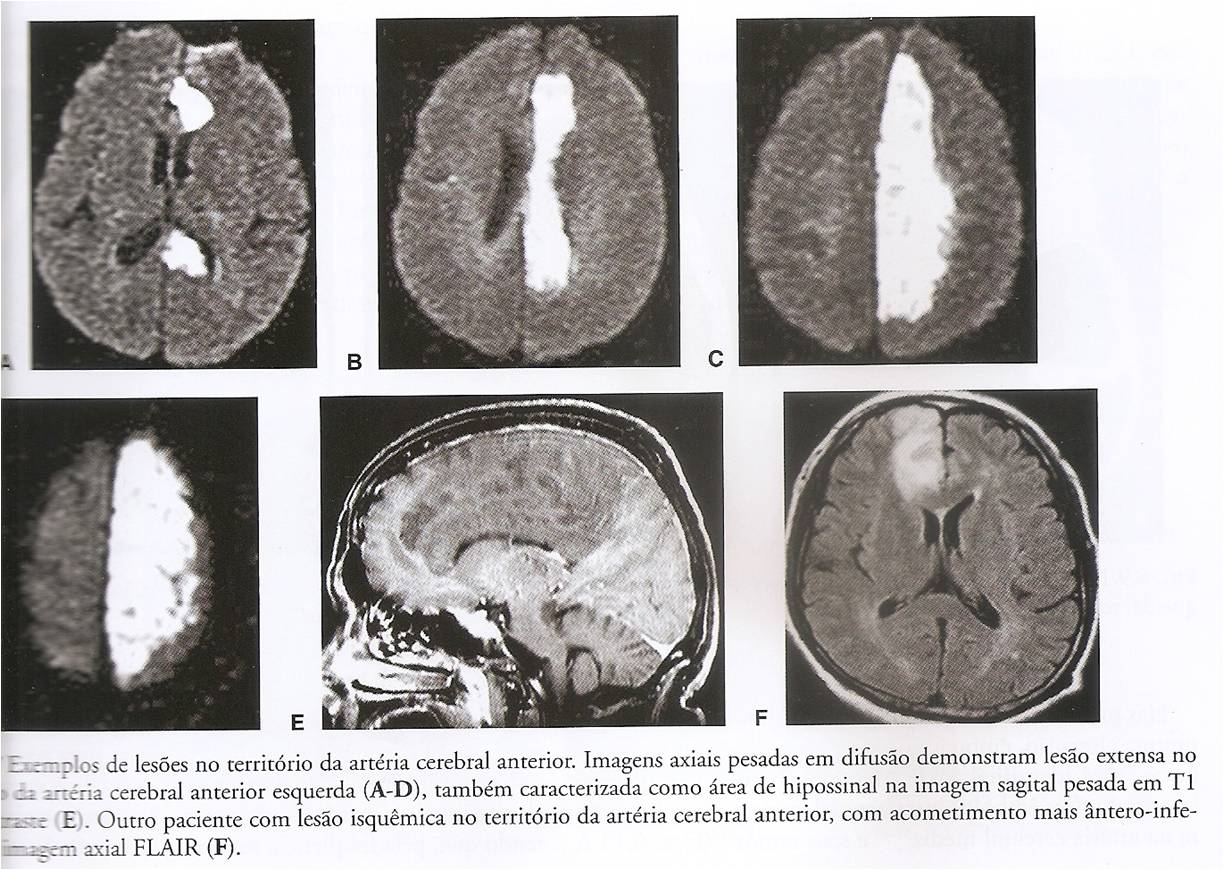 Cerebral Media
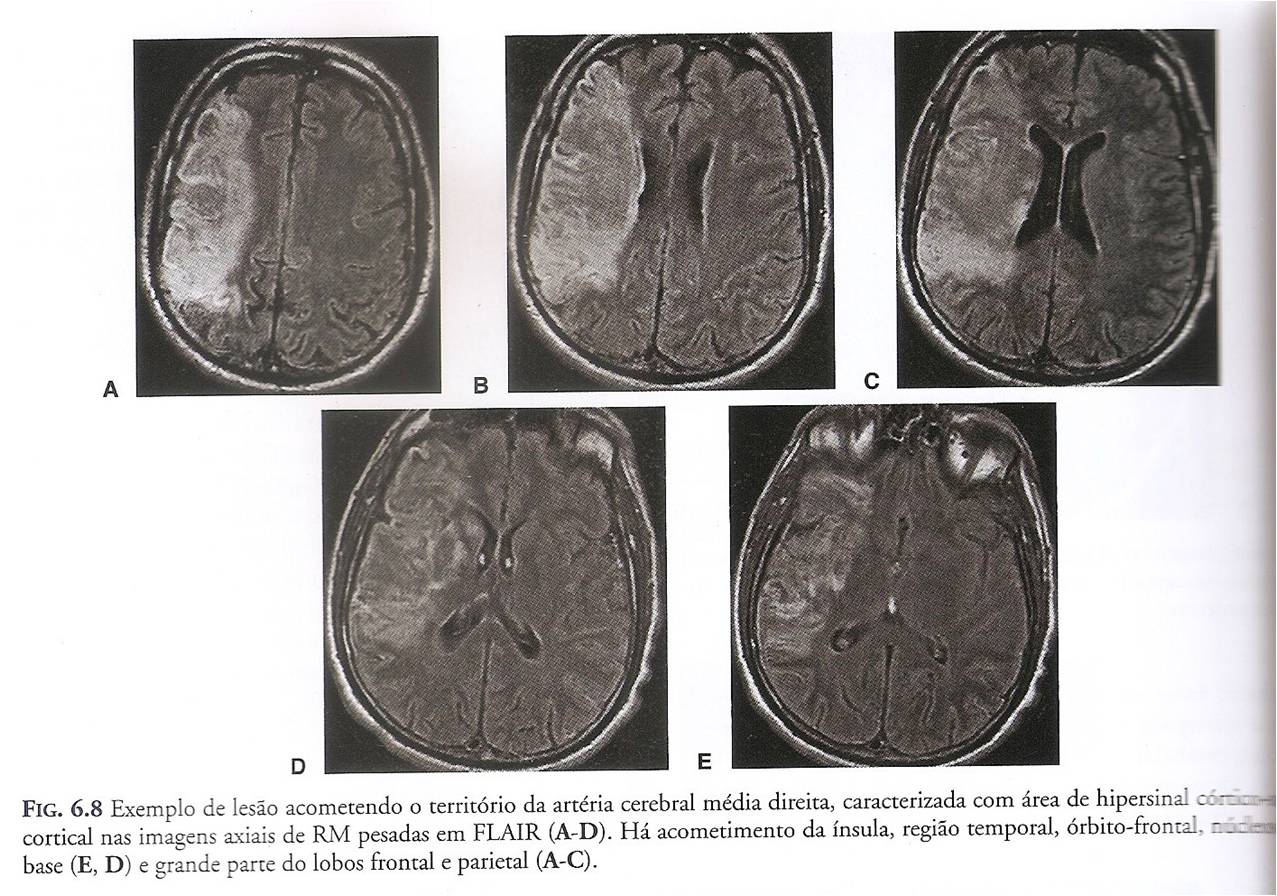 Cerebral Posterior
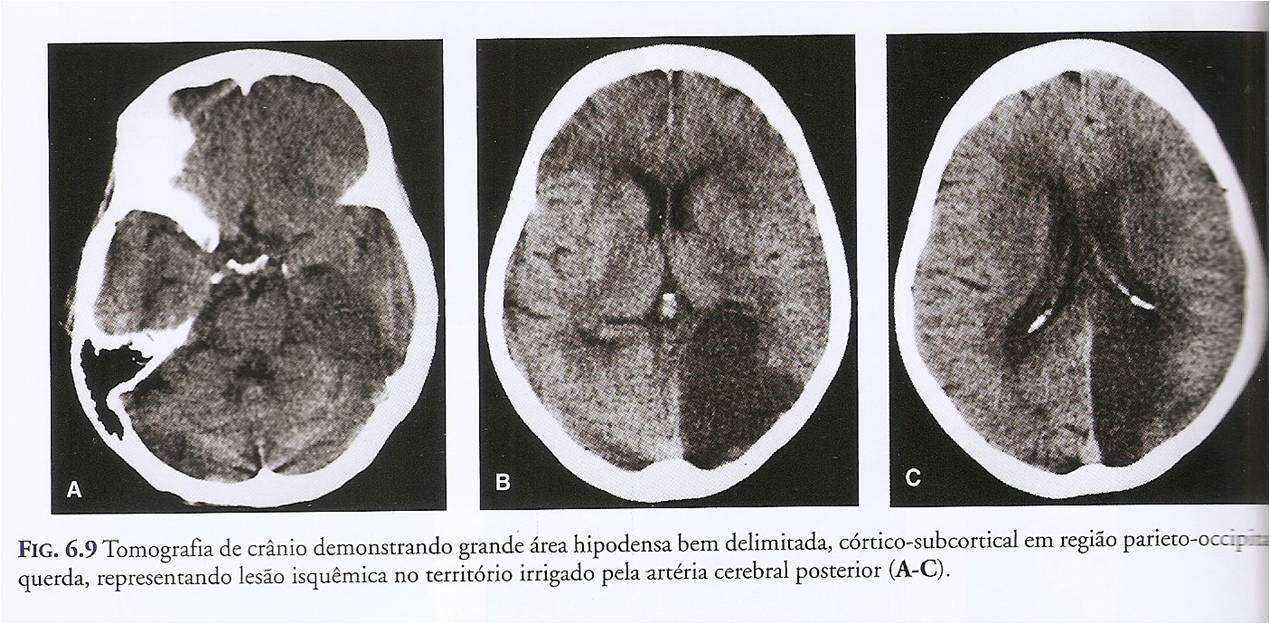 Alterações principais

Hipodensidade da área afetada
Perda da diferença de densidade entre córtex e substância branca
Hipodensidade no núcleo lentiforme e região perisylviana (isquemia da ACM) 
Perda de densidade dos lobos anterior e posterior (isquemia da ACM)
Hipodensidade do lobo temporo-occipital, hipocampo, tálamo (isquemia da ACP)
Vaso com hipersinal (presença de trombo)
Hipodensidade da área afetada
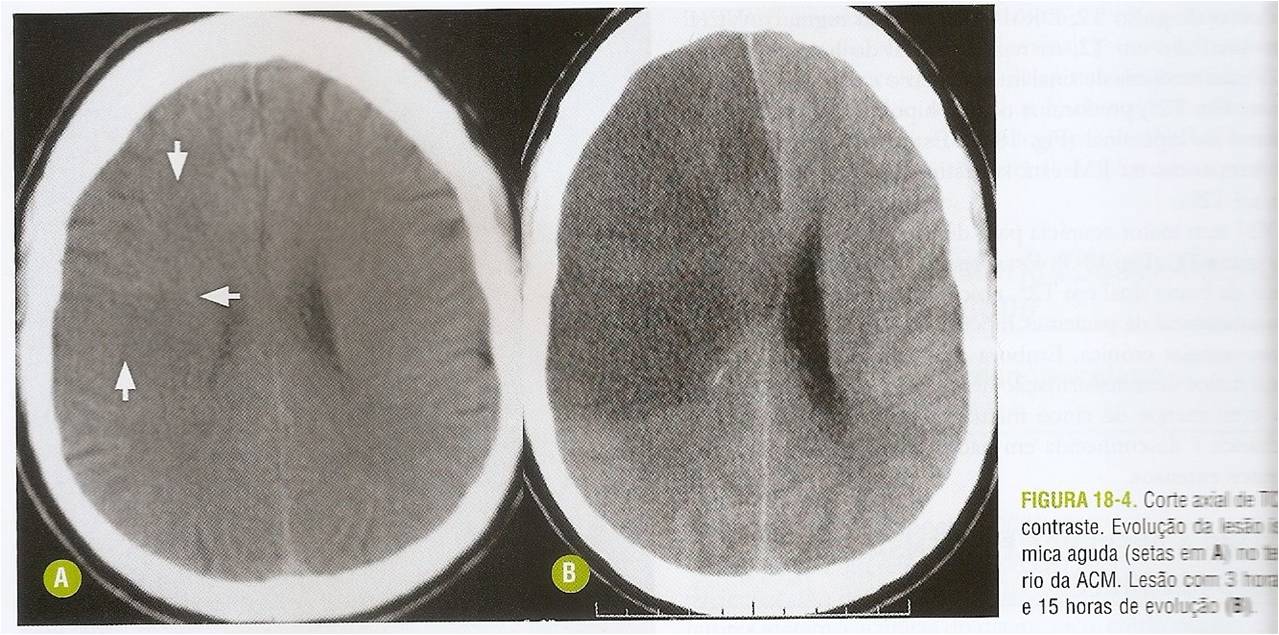 Perda da diferença de densidade entre                        córtex e substância branca
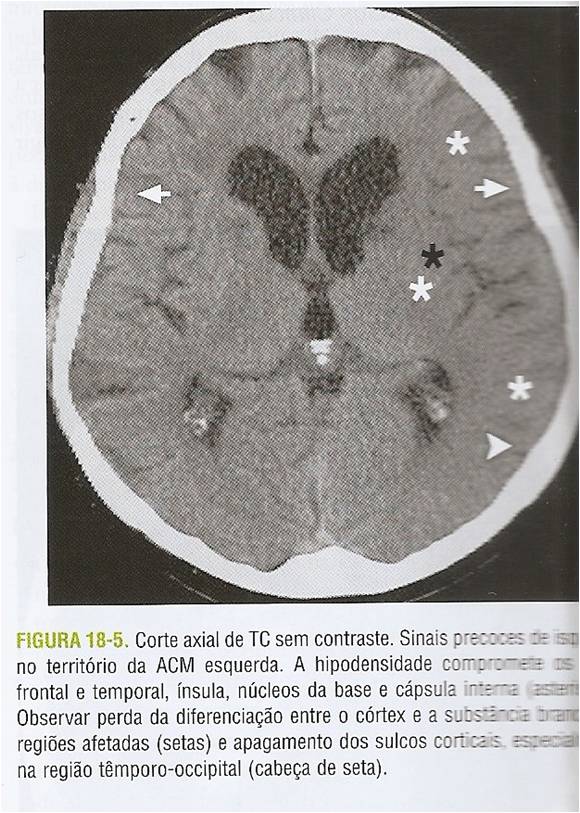 Hipodensidade no núcleo lentiforme                        e região perisylviana (ACM)
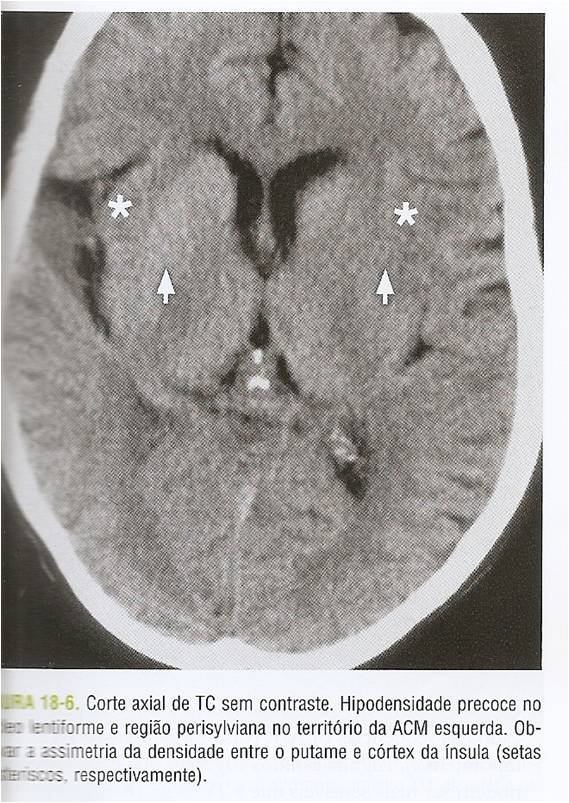 Perda de densidade dos lobos anterior e posterior (acometer a insula – ACM)
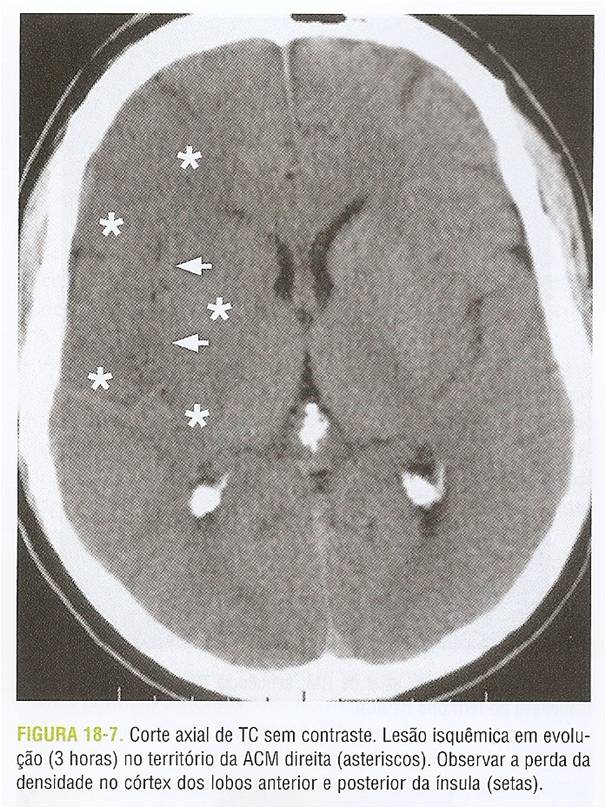 Hipodensidade do lobo temporo-occipital, hipocampo, tálamo (ACP)
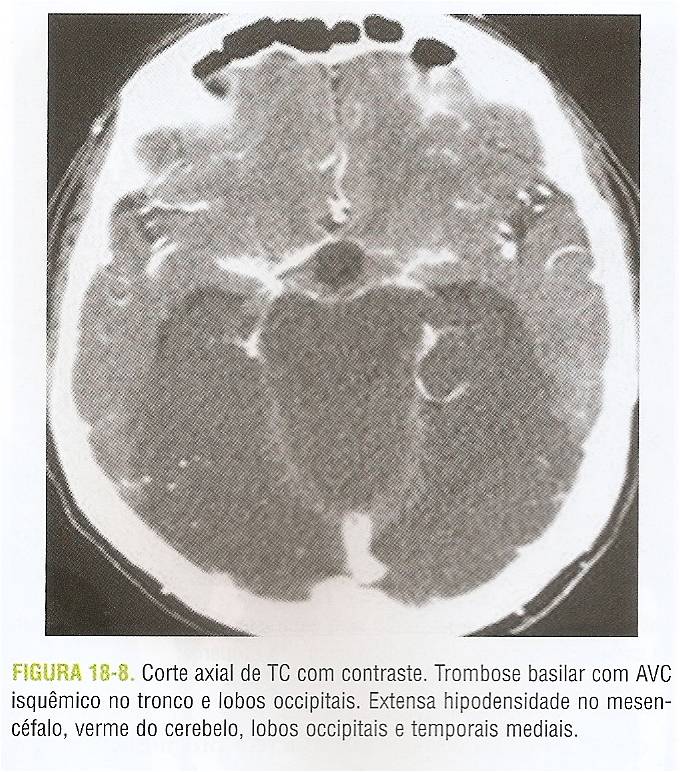 Vaso com hipersinal (presença de trombo)
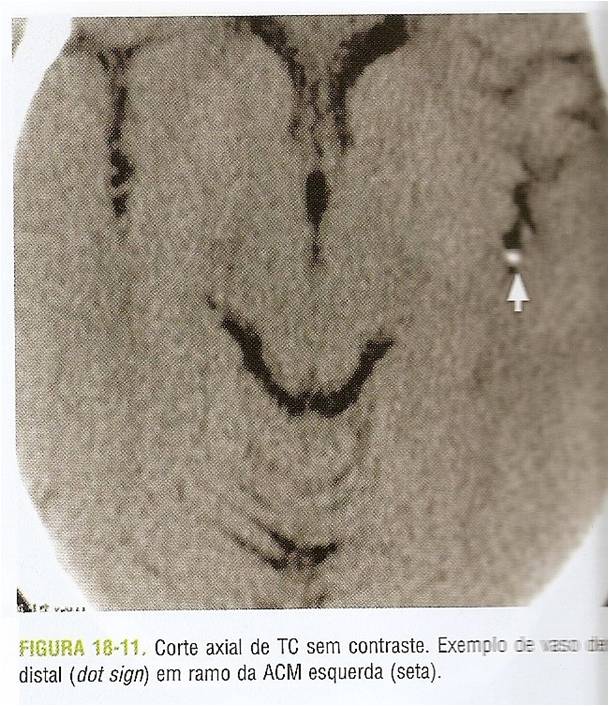 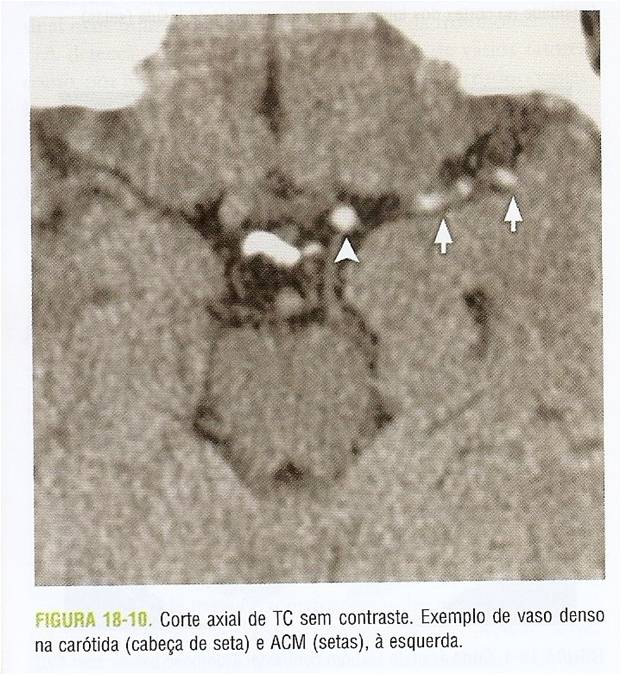 Tomografia e outros exames
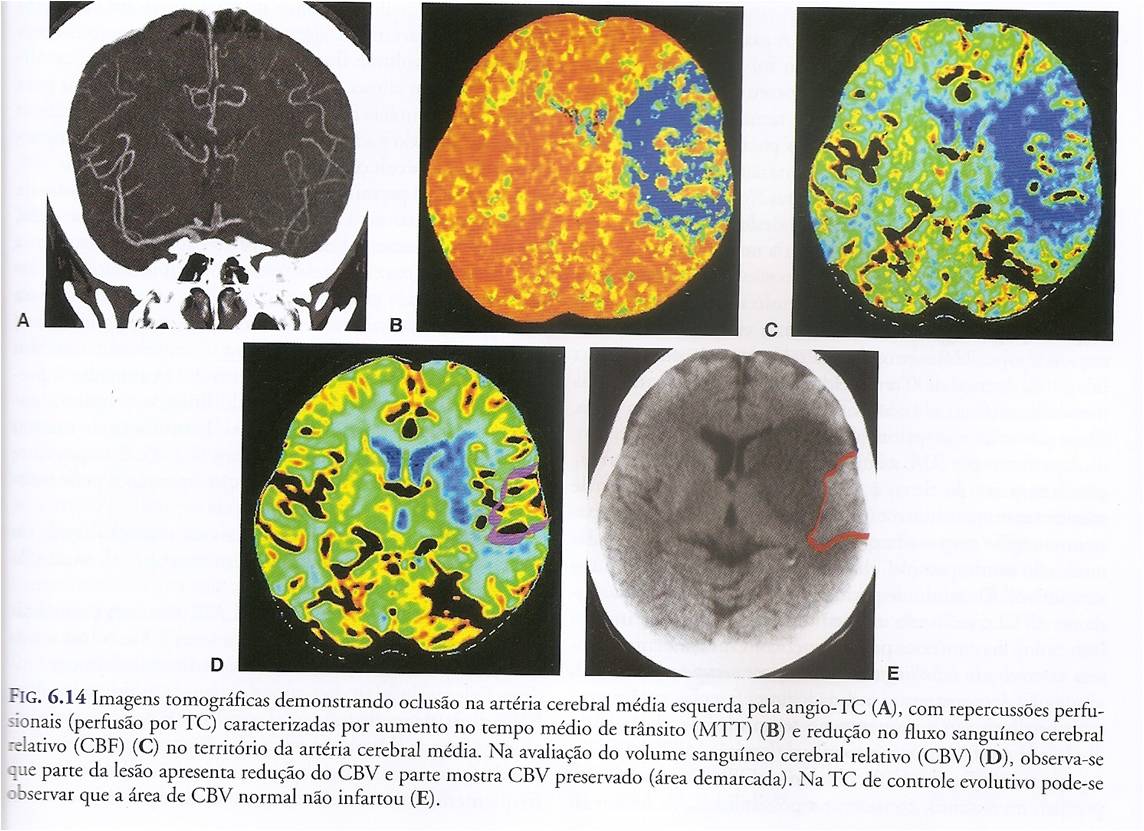 Ressonância Magnética
Ponderação T1:




Ponderação T2:
AVCI na Ressonância Magnética
Isquemia Aguda:
	Há falha nas bombas de membrana        efluxo de K⁺ e influxo de Na⁺ e Ca⁺²        edema celular (citotóxico)       Aumento do teor de água na região acometida.
	O edema atinge seu máximo desenvolvimento de 3 a 7 dias pós-infarto.
Menos visível em T1W1 ( “sinal fraco”)
Mais visível em DWI e T2W1 respectivamente.
Na Ressonância Magnética
A sequência de imagem mais sensível para detecção de isquemia cerebral é a ponderada em difusão (DWI),que pode tornar-se positiva apenas alguns minutos pós-infarto.
O sinal hiperintenso na sequência DWI                   (“sinal da lâmpada acesa”) precede a  hiperintensidade nas imagens ponderadas em T2, que se desenvolve cerca de 6 a 12h depois.
Edema na fase inicial de isquemia
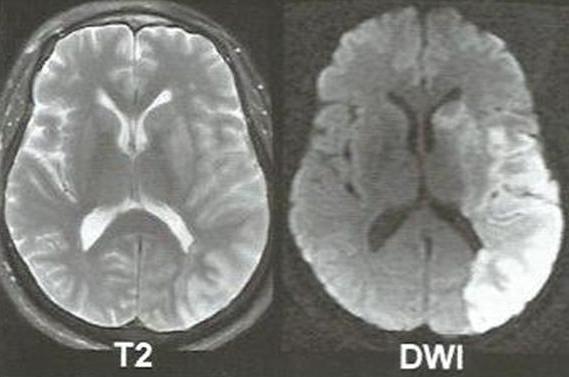 O edema é detectado como apagamento discreto dos sulcos no território da cerebral média esquerda em T2WI e hiperintensidade em DWI.
RM Ponderada em Difusão                na Isquemia Aguda
As imagens DWI são adquiridas segundo o movimento (browniano) da água tecidual.
As taxas de difusão da água cerebral caem rapidamente durante a isquemia aguda, portanto o movimento aleatório da água é mais lento. 
A DWI apresenta a área de infarto como um sinal brilhante.
Fases Subaguda e Crônica da Isquemia
Na fase subaguda, o edema cria efeito expansivo que vai desde o apagamento dos sulcos até o desvio da linha média, dependendo da localização e do tamanho da área infartada.
Na TC e na RM não contrastada, pode ocorrer o “ efeito de velamento”, dando a impressão de normalidade.
Efeito de Velamento
A. T2WI é normal nas regiões occipitais 13 dias depois do infarto da artéria cerebral posterior direita. B. T1WI, depois da administração de gadolíneo mostrando região de infarto em região occipital direita .
AVE Crônico
De semanas a meses pós-infarto, há remoção do tecido morto por macrófagos ocorrendo encefalomalácia e formação de cicatriz gliótica.
Há alargamento dos sulcos e dilatação           ex vacuo do ventrículo adjacentes à área de infarto.
Infarto Crônico
Lactente de 7 meses que sofreu infarto neonatal. Há encefalomalácia cística no território da cerebral média direita. As alterações císticas se aproximam do LCE em todas as sequências. Existe perda de volume associada ao alargamento do ventrículo ipsilateral (dilatação ex vacuo).
Tomografia computadorizada no AVCH
A hemorragia ocorre quando uma artéria ou uma veia se rompe, permitindo o extravasamento de sangue para o parênquima cerebral ou para os espaços subaracnóideos.
As áreas de hemorragia são detectadas pelo aumento da atenuação do feixe de raios X, mostrando-se como áreas hiperdensas.
A TC não contrastada é o exame de escolha para a investigação diagnóstica de emergência da suspeita de hemorragia intracraniana.
Tomografia computadorizada normal
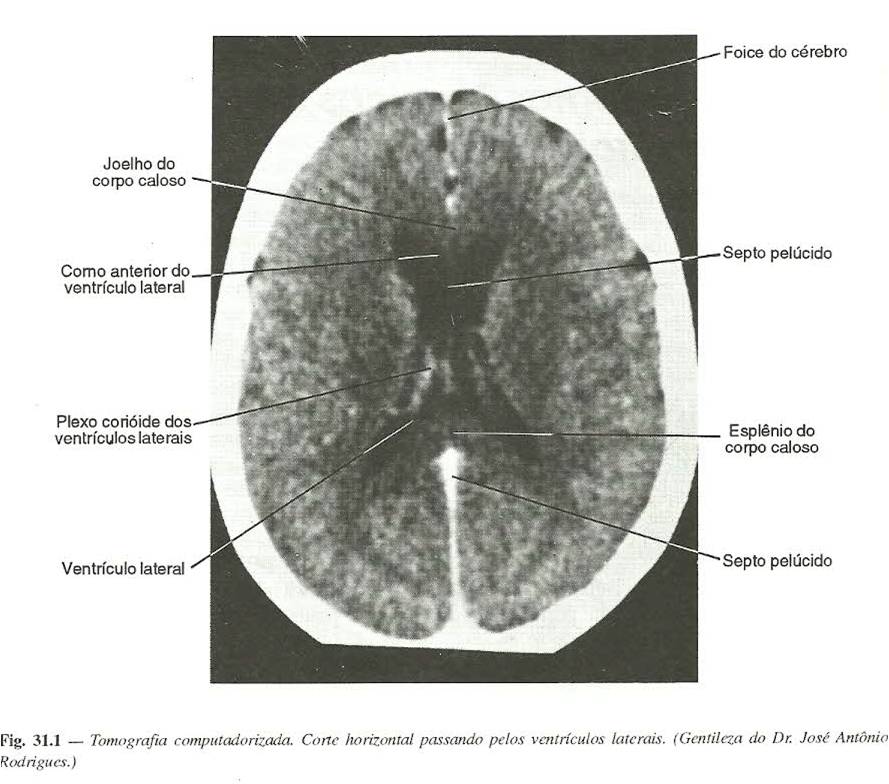 Hemorragia Subaracnóidea
 O espaço subaracnóideo é o compartimento revestido por líquido cerebrospinal que circunda os vasos sanguíneos e se comunica com o sistema ventricular.
 A hemorragia subaracnóidea resulta, mais frequentemente, de ruptura de aneurisma.  
 A TC possui sensibilidade de 90% na detecção de hemorragia subaracnóidea.
 Melhores locais para a investigação: fossa interpeduncular  e as faces mais posteriores dos cornos occipitais.
 A dissolução do sangue reduz a sensibilidade da TC para 66% no 3º dia.
 A localização do sangue nos espaços subaracnóideos guarda correlação imperfeita com a localização de um aneurisma roto.
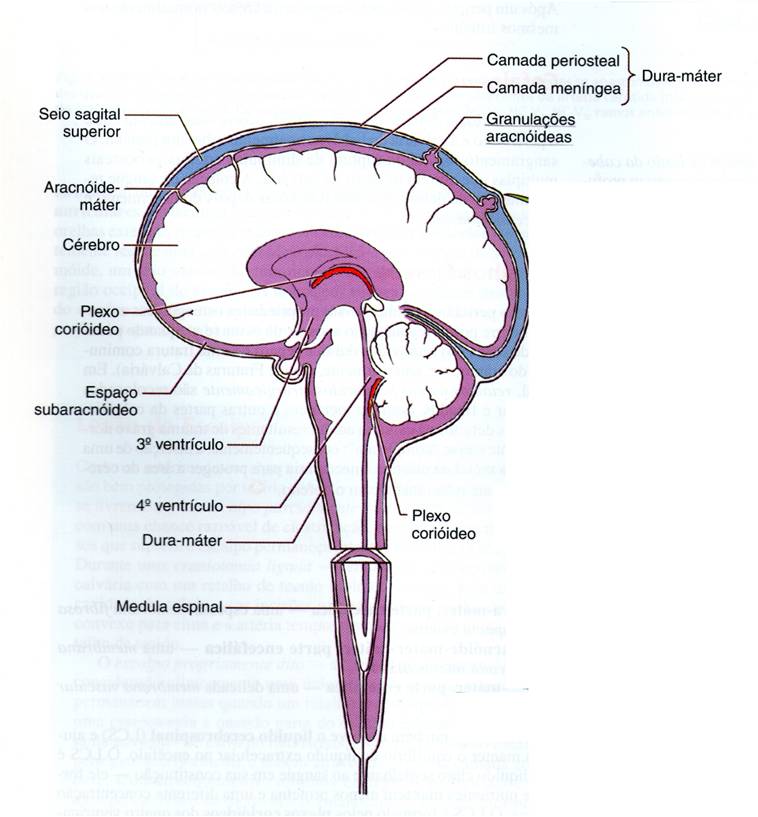 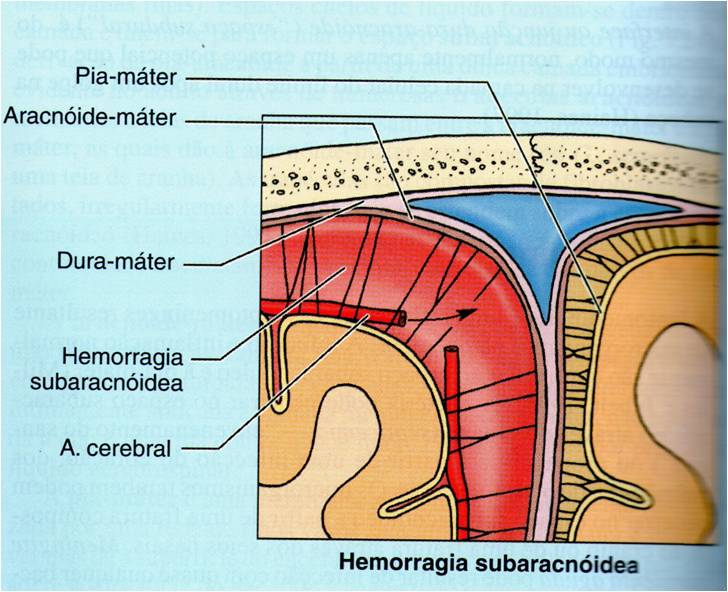 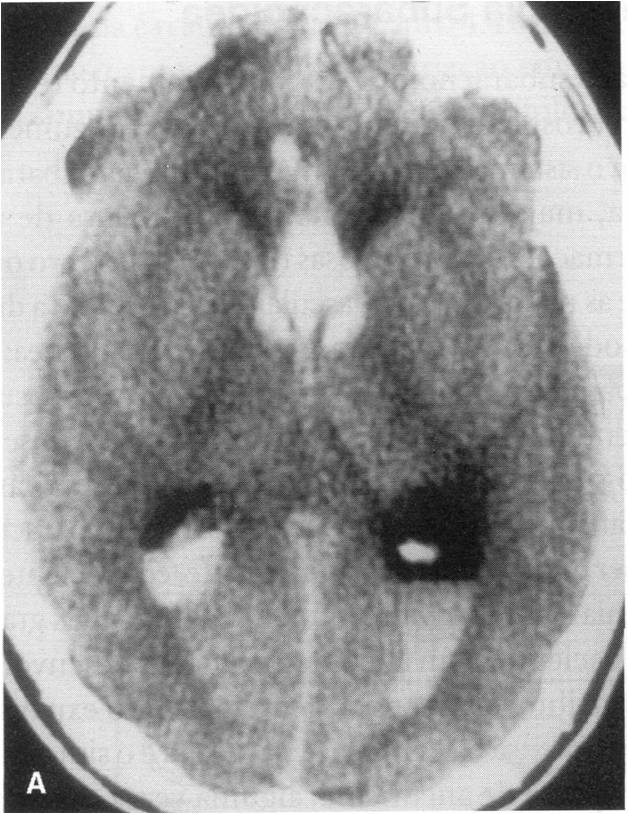 Homem de 21 anos sofreu um colapso 
imediatamente depois de cheirar cocaína. 
TC sem contraste mostra sangue na fissura  inter-hemisférica e nas porções mais baixas dos ventrículos laterais.                                                                 Aneurisma roto da artéria                                               comunicante anterior.
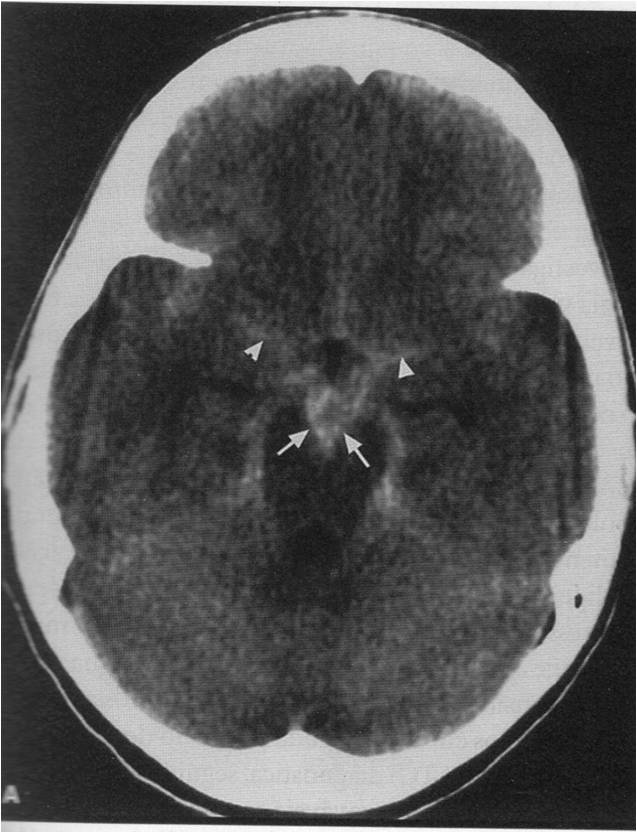 Paciente de 36 anos abriu o quadro com cefaleia intensa. TC sem contraste mostra uma hemorragia subaracnóidea 
proeminente na fossa peduncular esquerda (setas) e nas cisternas basilares (pontas das setas).                                             Aneurisma de Ponta Basilar.
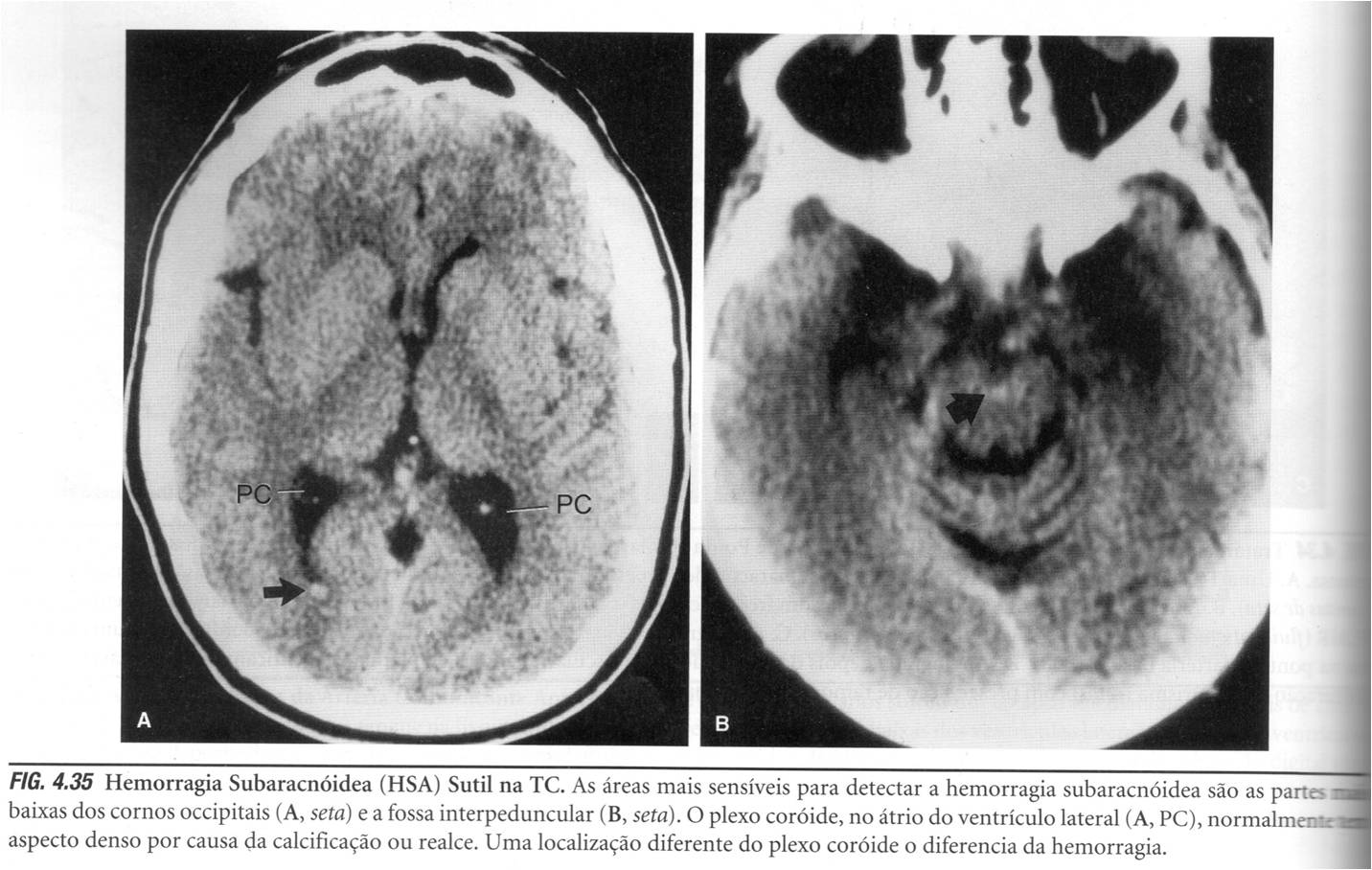 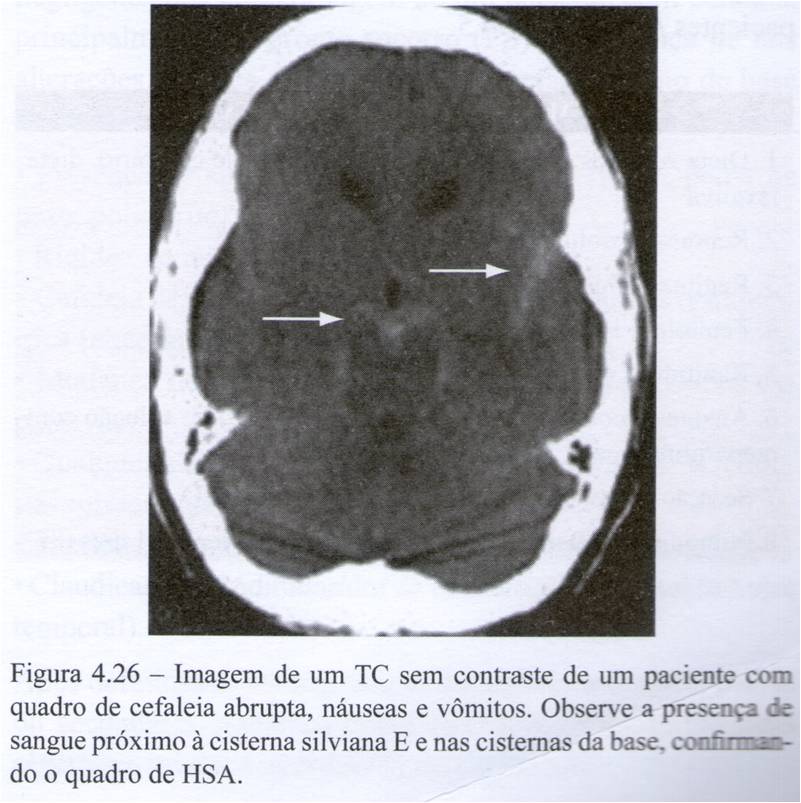 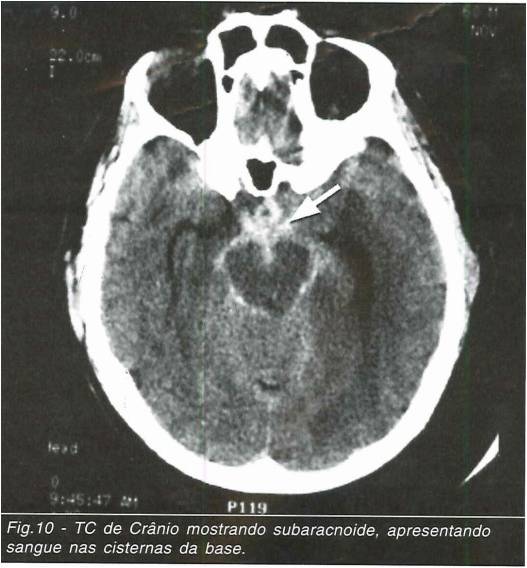 Hemorragia parenquimatosa

 Resulta de sangramento diretamente na substância cerebral.

 Principais causas: hipertensivas, malformações vasculares, efeitos de substâncias simpaticomiméticas (anfetaminas e cocaína), angiopatia amilóide.
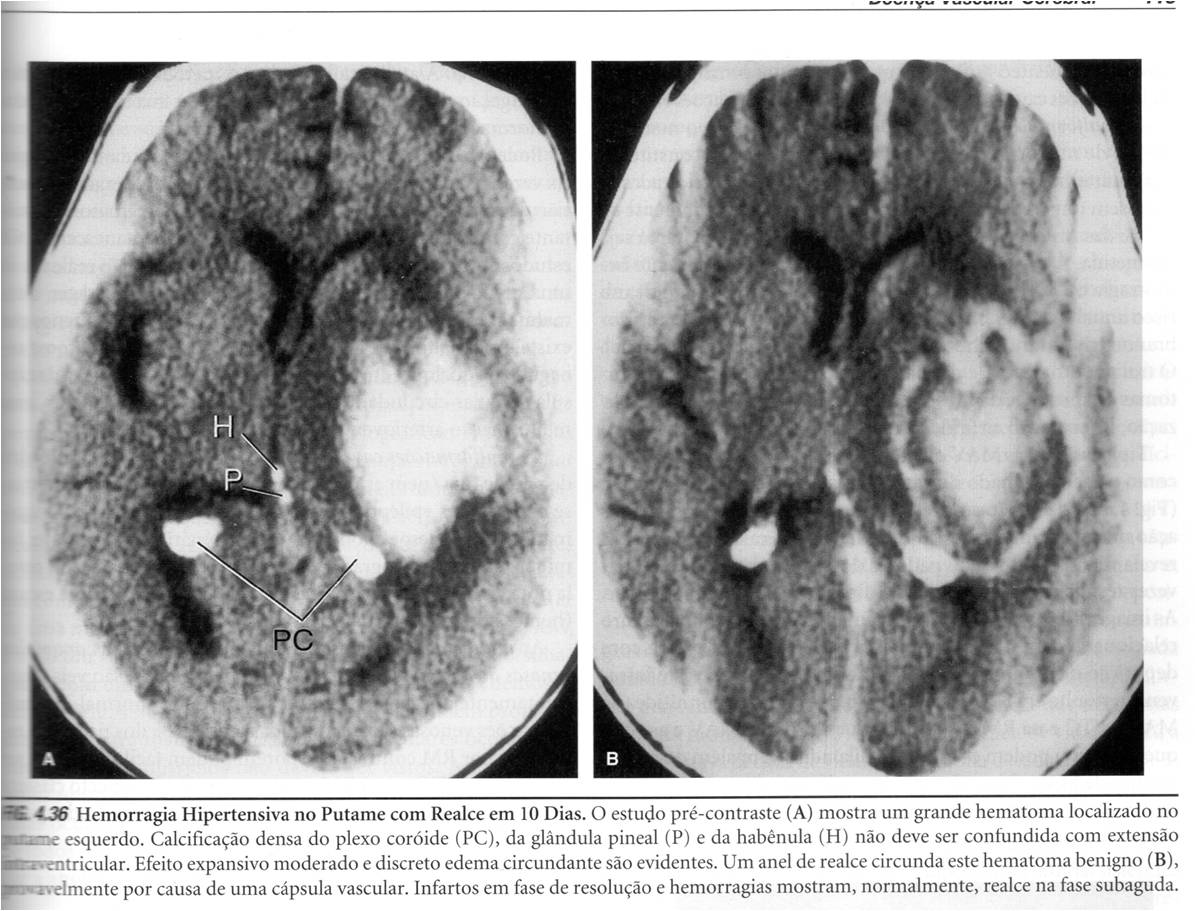 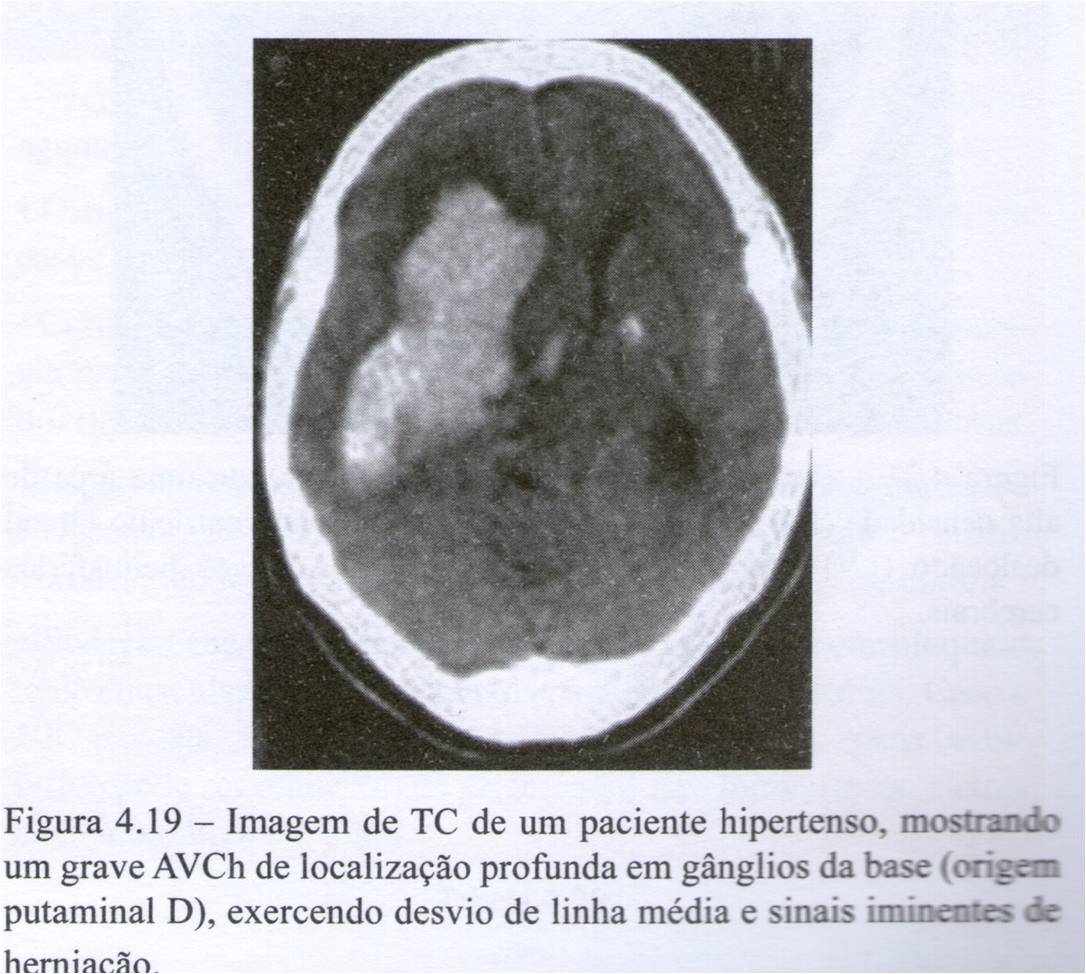 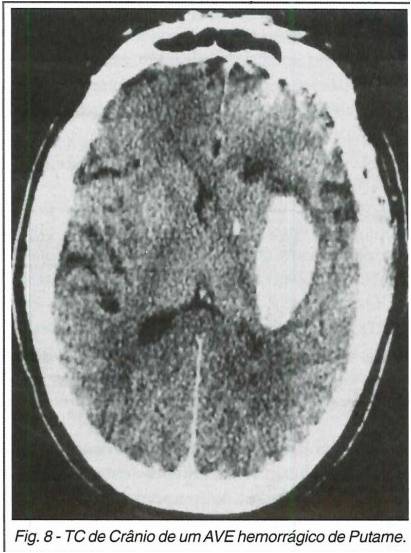 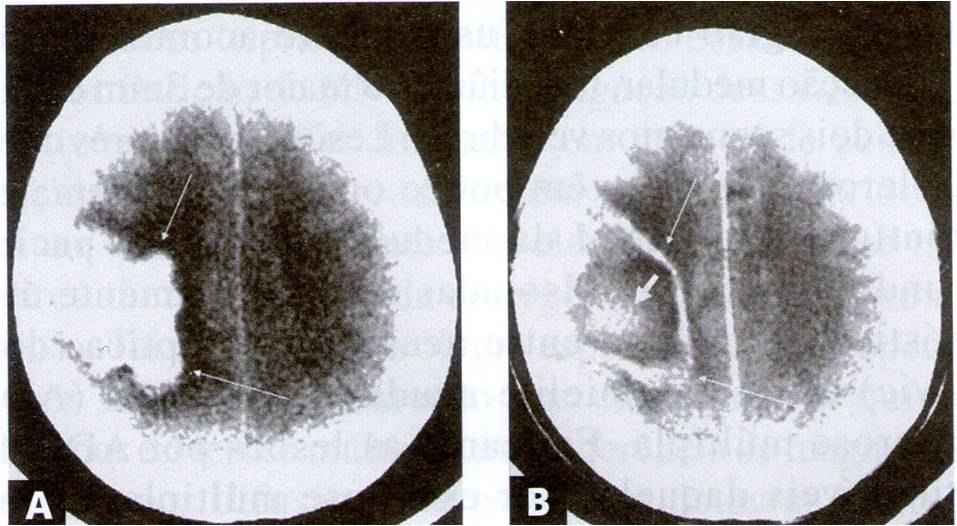 TC de encéfalo de paciente com hipertensão crônica, apresentando déficit motor súbito à esquerda. A-) Imagem do dia do déficit, sem contraste. Lesão expansiva, hiperdensa, correspondendo ao hematoma na fase aguda. B-) Controle evolutivo, 15 dias depois, realizado após contraste endovenoso. Mostra a formação de uma cápsula para absorção da hemorragia. Manutenção de uma área hiperdensa central.
RM no ACVH
Como é criada a imagem na RM?
O paciente é colocado em um dispositivo que gera um campo magnético muito forte.Os núcleos de hidrogênio(que tem um momento líquido)se comportam como imãs.São emitidos pulsos de radiofrequência. Ao término de cada pulso esses núcleos tendem a voltar para seus lugares porém isso ocorre em velocidades diferentes dependendo de cada tecido, gerando assim a imagem da RM.
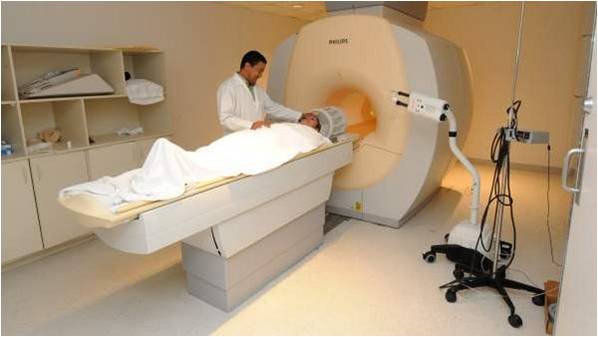 RM - cortes em 3 planos diferentes  planos axial, coronal e sagital
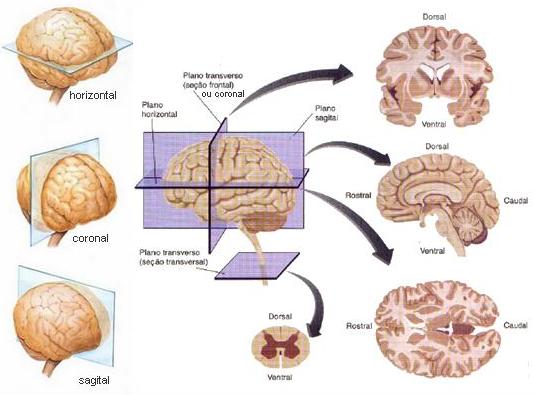 T1- Achados
Útil para visualizar patologias quando faz administração de gadolineo e visualização da anatomia normal;
Hipersinal em T1:
Gordura, hemangioma, lipoma intra-ósseo, após radioterapia (tecido), depósito de gordura por degeneração, metemoglobina, cistos c/ líquido proteináceo, meios de contraste paramagnético, sangue c/ fluxo lento, retinoblastoma, mielinização, melanina, colesterol líquido, fluidos hiperproteicos, hemorragia subaguda (meta-hemoglobina intra e extracelulares) e efeitos paramagnéticos;
Hiposinal em T1:
Osso cortical, MAV (má-formação AV), infarto, infecção, tumores, esclerose, cistos, calcificação, fluxo, água (moléculas livres –ex. líquor), água (moléculas ligadas a proteínas – ex.edema), hemossiderina, ferro, fibrose e hematoma na fase aguda (desoxi-hemoglobina).
T2 – Achados
Útil para visualização de patologias nos tecidos (alterações), os processos patológicos(o tecido doente, geralmente fica c/ edema e/ou muito vascularizado) normalmente tem sinal intenso em T2.
Hipersinal em T2:
Líquor, líquido sinovial, hemangioma, infecção, inflamação, edema, alguns tumores, hemorragia, sangue c/ fluxo lento, cistos, água livre ou ligada a proteínas e hematoma na fase subaguda (metahemoglobina extracelular).
Hiposinal em T2:
Osso cortical, ilhotas ósseas, desoxi-hemoglobina, hemossiderina, calcificação, ferro, melanina, mielinização, fibrose, fungo (Ca++, Mn++) e hematoma na fase aguda (desoxi-hemoglobina).
FLAIR FLAIR (Fluid Acquisition Inversion Recovery
Utilizada para realçar o contraste entre substância branca e a substância cinzenta no cérebro, usando um tempo de inversão (TI) muito longo, no momento em que o vetor de magnetização longitudinal do líquor estiver passando por zero.                                                  Dessa forma não será possível ler o sinal do líquor, e a imagem do exame será “desidratada”, sem líquor.                                                    Essa sequência é muito usada em exame de neurologia por RM, pois realça as lesões na medula vertebral e parênquima cerebral, não as confundindo c/ lesões expansivas.
Imagem AVCH
Pode ser de 2 tipos: intraparenquimatoso e subaracnoideo
Intraparenquimatosa: tanto na TC quanto na RM o achado mais típico é o de imagem sanguínea de forma elíptica, parenquimatosa, com efeito expansivo associado.
Principais localizações: cápsulo-putaminal(60%), tálamo(20%), cerebelo e ponte(10%), lobar(5%). 
Sempre lesões hiperatenuantes
Diagnóstico diferencial
O Dx diferencial da HIP(intraparenquimatosa) se faz com neoplasia hemorrágica em que frequentemente o sinal da RM é heterogênea. Outras etiologias do aspecto do sangramento pode ser igual sendo necessária a associação com a história clínica.
Na HSA(subaracnoidea), o Dx diferencial pode ser feito com meningite inflamatória ou tumoral,casos em que o comprometimento meníngeo pode alterar o sinal na RM.
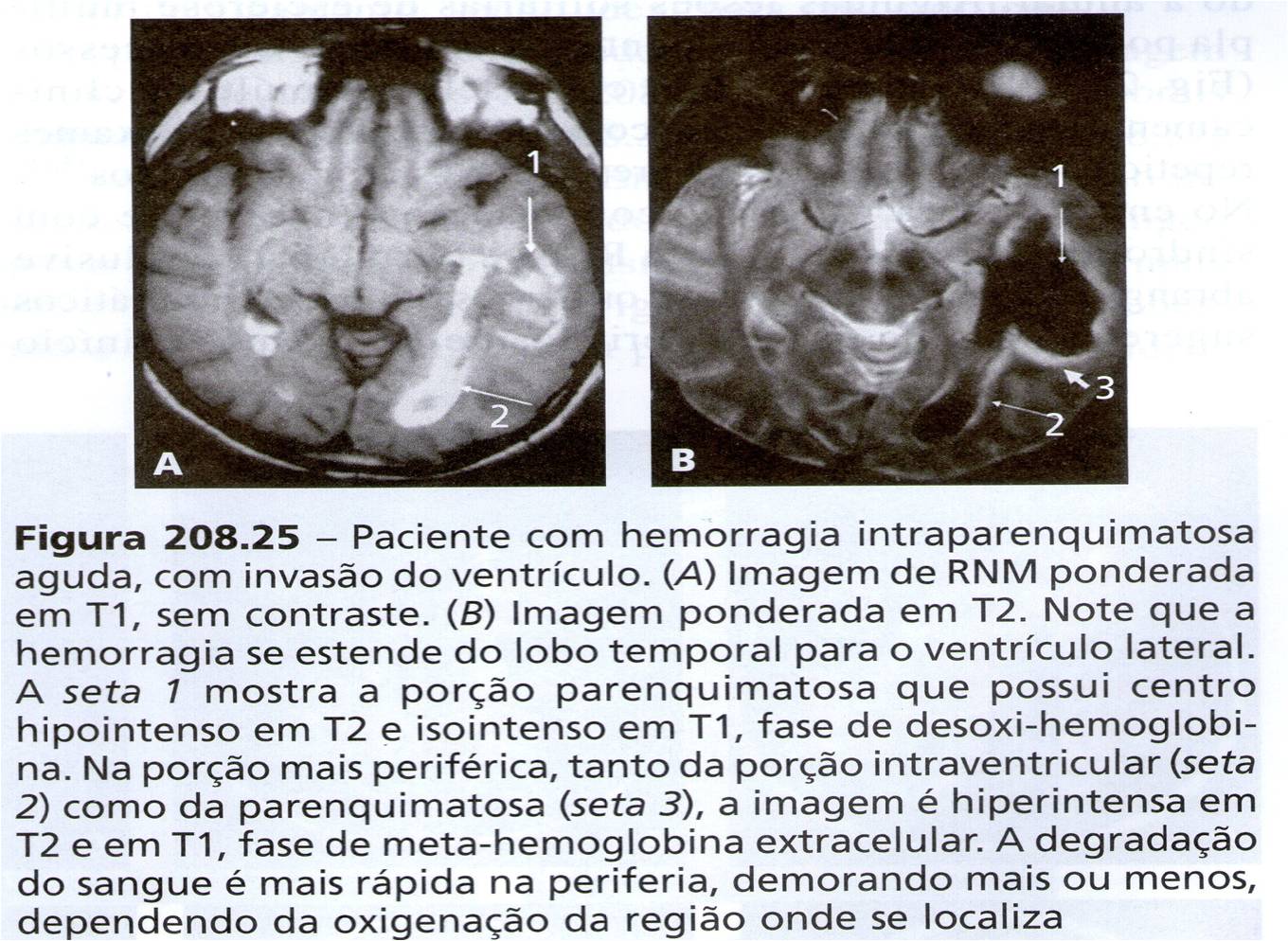 Referências Bibliográficas
BRANT, W. E. HELMS, C. A. Fundamentos de Radiologia: diagnóstico por imagem. 3ª edição.Rio de janeiro: Editora Guanabara, 2009.
MOHOVIC, T. FIGUEIREDO, L. F. P. A investigação na fase aguda do acidente vascular cerebral. Rev. Assoc Med Bras 2004; 50(2): 109-126.
MACHADO, A. Neuroanatomia funcional. 2ª edição. São paulo: Editora Atheneu, 2000.